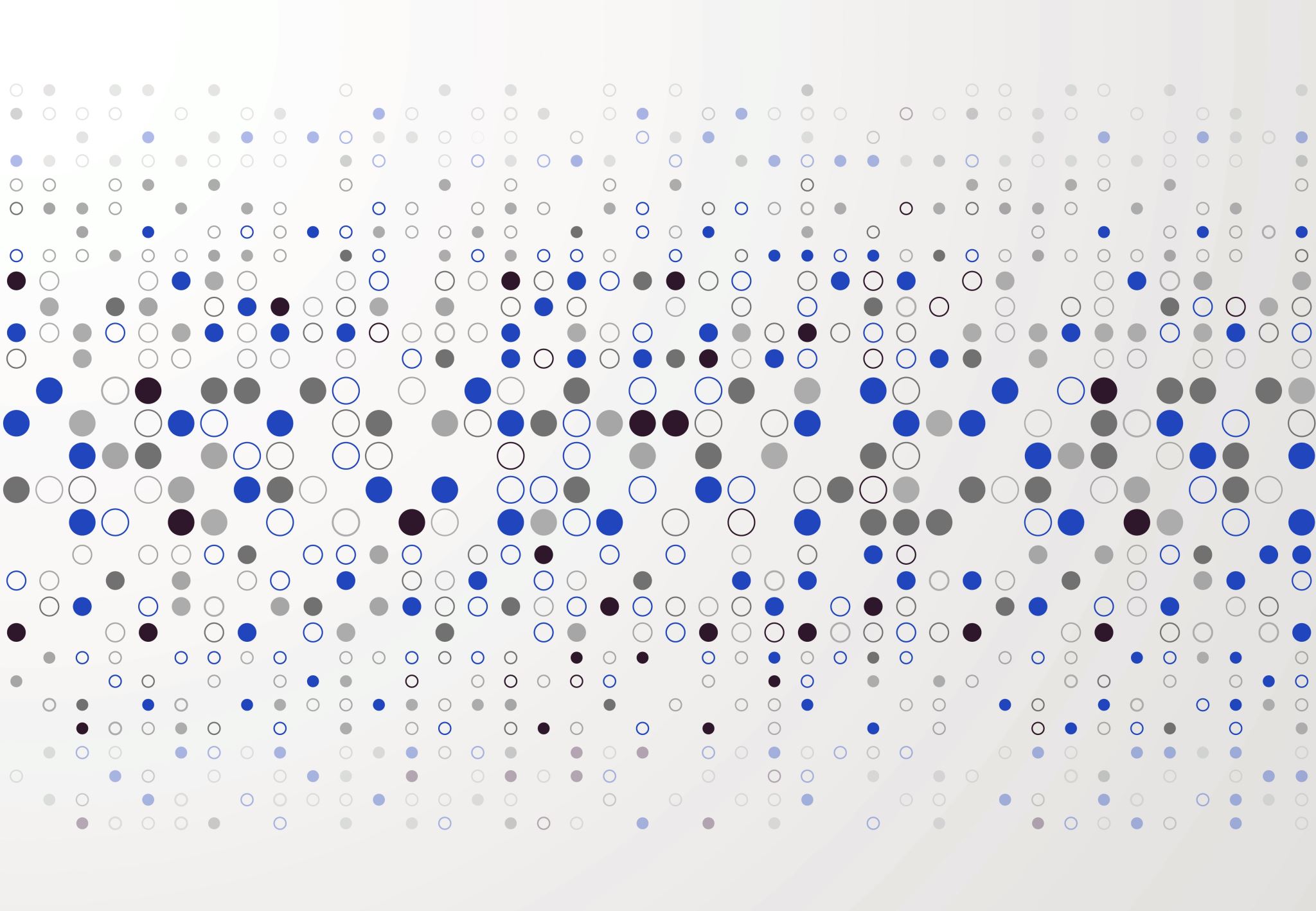 Metody wielokrotnego testowania dla rozkładu Poissona
Łukasz RębiszPromotor: dr Liudmyla Zaitseva
Badane zagadnienie
P-wartość
P-wartość
Klasyczne metody
Klasyczne metody
Cel pracy magisterskiej
Przydatność rozkładu poissona
Rozkład ten ma zastosowanie do występujących w naturze zjawisk o dyskretnym charakterze, dla których wystąpienia kolejnych zdarzeń są niezależne i jednakowo prawdopodobne w danym okresie.
Jest lepszym przybliżeniem rozkładu dwumianowego niż rozkład normalny w przypadku, gdy prawdopodobieństwo sukcesu dla rozkładu dwumianowego jest bliskie zeru.
Rozkłady dyskretne (w tym r. Poissona) występują w wynikach badań genetycznych.
konieczność nowych metod
konieczność nowych metod
Modyfikacje metody bh
Modyfikacje metody bh
Metoda Heyse’a:  alternatywna wersja metody Benjaminiego-Hochberga dla zmiennych dyskretnych oparta na uśrednionych wartościach dystrybuant p-wartości.
Procedura odrzuca większą liczbę hipotez niż metoda BH, a jej konstrukcja nie zapewnia rygorystycznej kontroli wskaźnika FDR.
Kontrprzykład i poprawienie metody: procedury HSU i HSD: heterogeneous step-up/step-down (Döhler, Durand, Roquain).
Wady metod HSU i HSD: skomplikowane, wymagające rachunkowo, nie poprawiają istotnie mocy.
Modyfikacje metody bh
Modyfikacje metody bh
Modyfikacje metody bh
Metoda Benjaminiego-Liu: zstępująca (step-down) procedura kontrolująca FDR.Porównanie wartości krytycznych dla nowej metody BL i metody BH pokazuje, że żadna z tych procedur nie dominuje drugiej przy porównaniu mocy testu.

Metoda Benjaminiego-Yekuteliego: metoda kontrolująca FDR również dla ujemnie skorelowanych statystyk testowych.
Modyfikacje metody bh
Modyfikacje metody bh
Modyfikacje metody bh
Nowe podejście - randomizacja